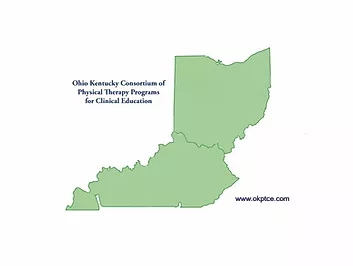 OKPTCE COVID-19 Clinical Education
The evolving landscape of educating our future PTs during pandemic times.
Sean Gallivan PT, DCE, University of Dayton: sean.gallivan@udayton.edu
CE Pandemic Points of Discussion
What are the latest resources regarding return to clinical education
How are schools preparing students differently for clinicals during Coronavirus times
school-based requirements
clinic-based requirements
What are clinics and schools learning from the first few weeks of resuming clinicals for many clinics/PT programs?
What recommendations do you have or resources do you need based upon these observations/learning points?
CE Pandemic Resources
What are the latest resources regarding return to clinical education – 
OKPTCE Ohio Kentucky Consortium of Physical Therapy Programs for Clinical Education
ACAPT American Council of Academic Physical Therapy
CDC Center for Disease Control
CAPTE Commission on the Accreditation of Physical Therapy Education
APTA American Physical Therapy Association
APTE Academy of Physical Therapy Education
OKPTCE: https://www.okptce.com/
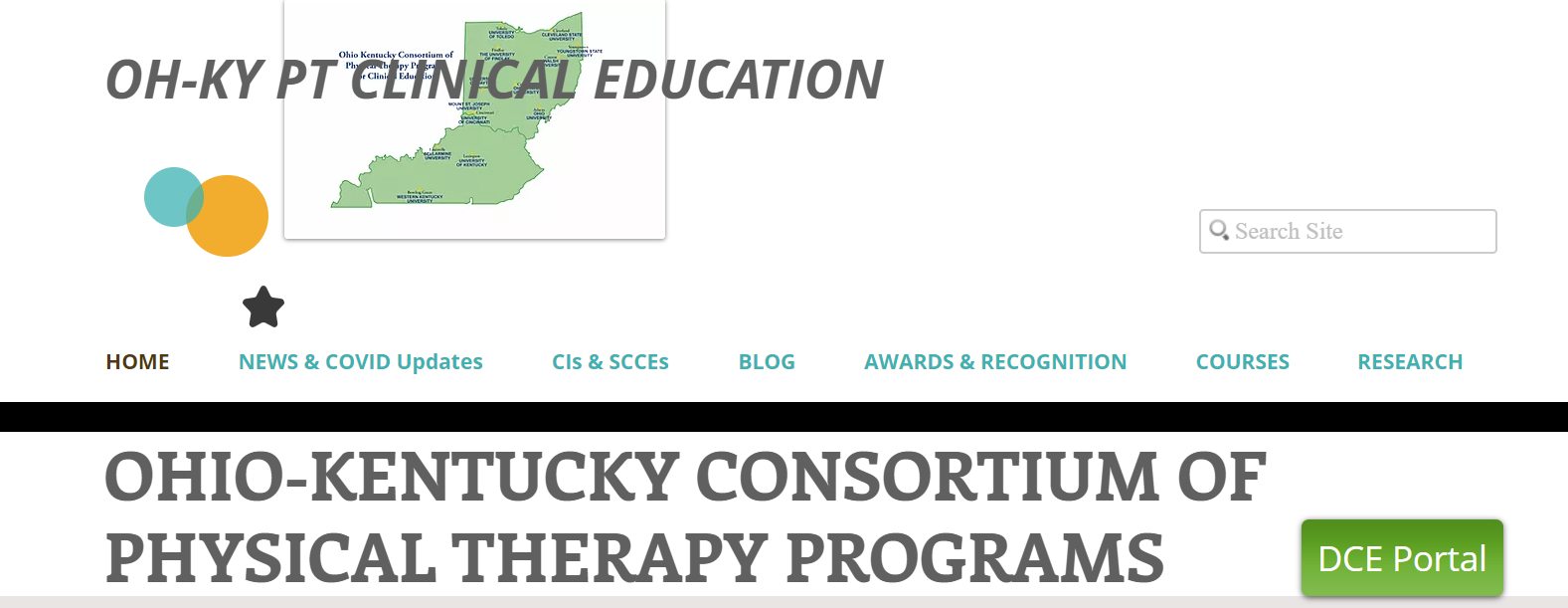 ACAPT: https://acapt.org/covid19-response
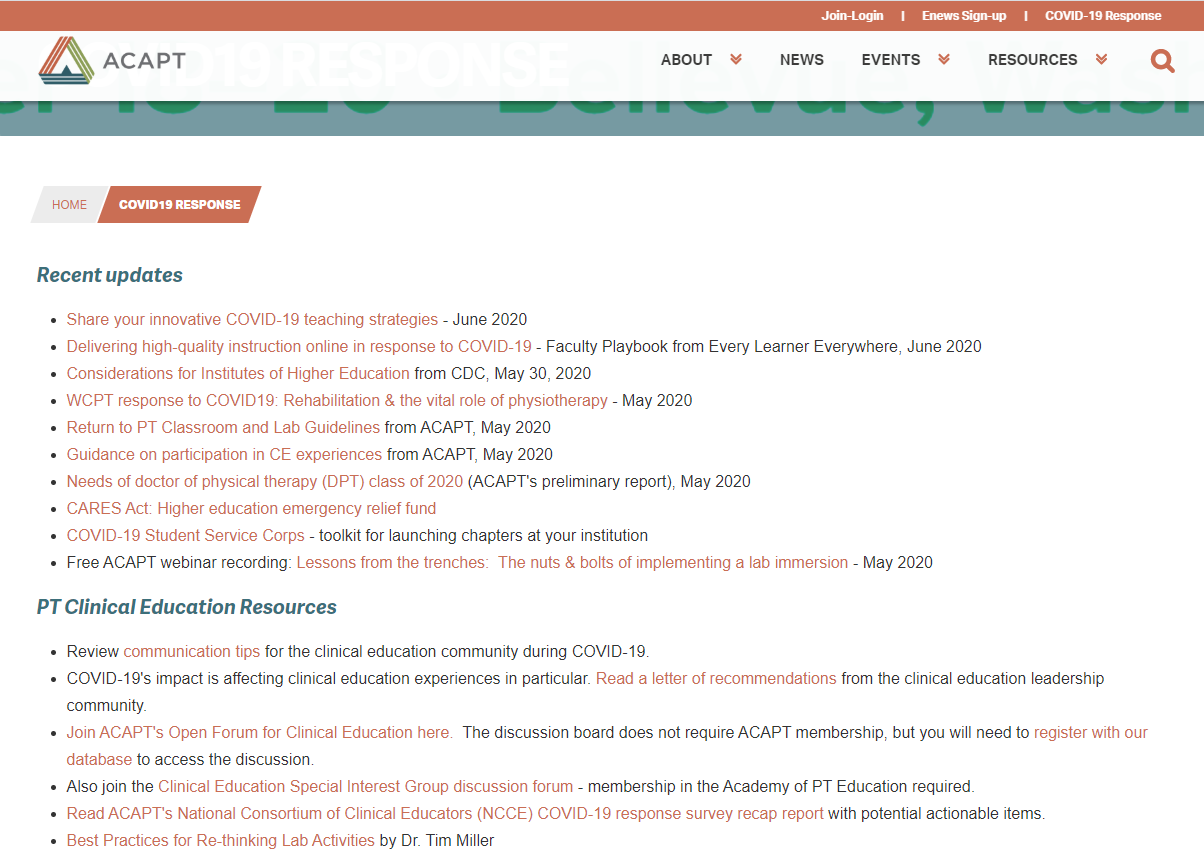 CDC: https://www.cdc.gov/coronavirus/2019-nCoV/hcp/index.html
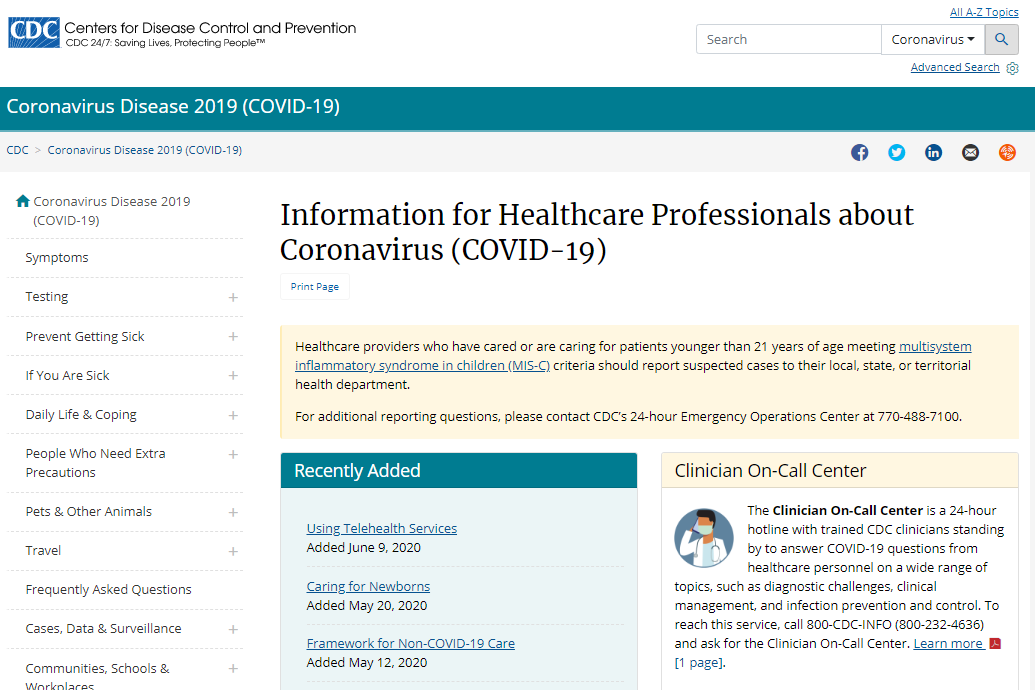 CAPTE: http://www.capteonline.org/uploadedFiles/CAPTEorg/Homepage/CAPTEResponsetoCOVID19.pdf
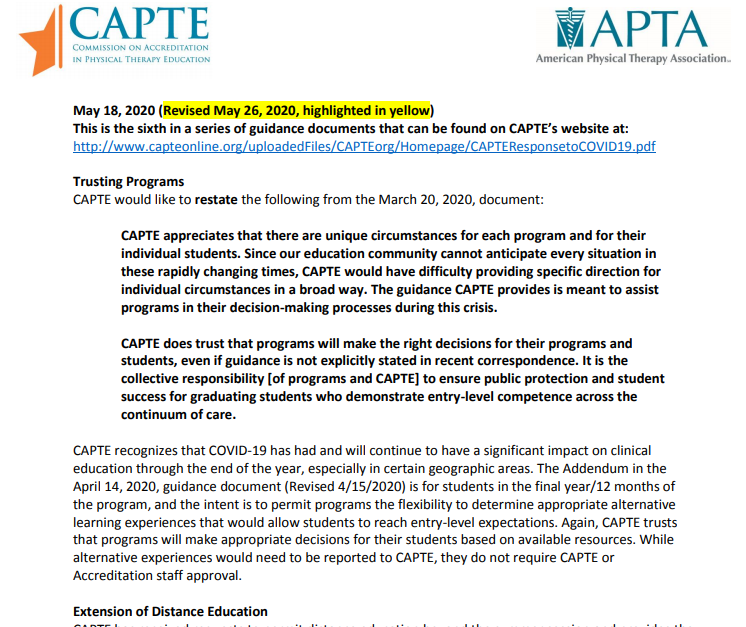 APTA: https://www.apta.org/patient-care/public-health-population-care/coronavirus
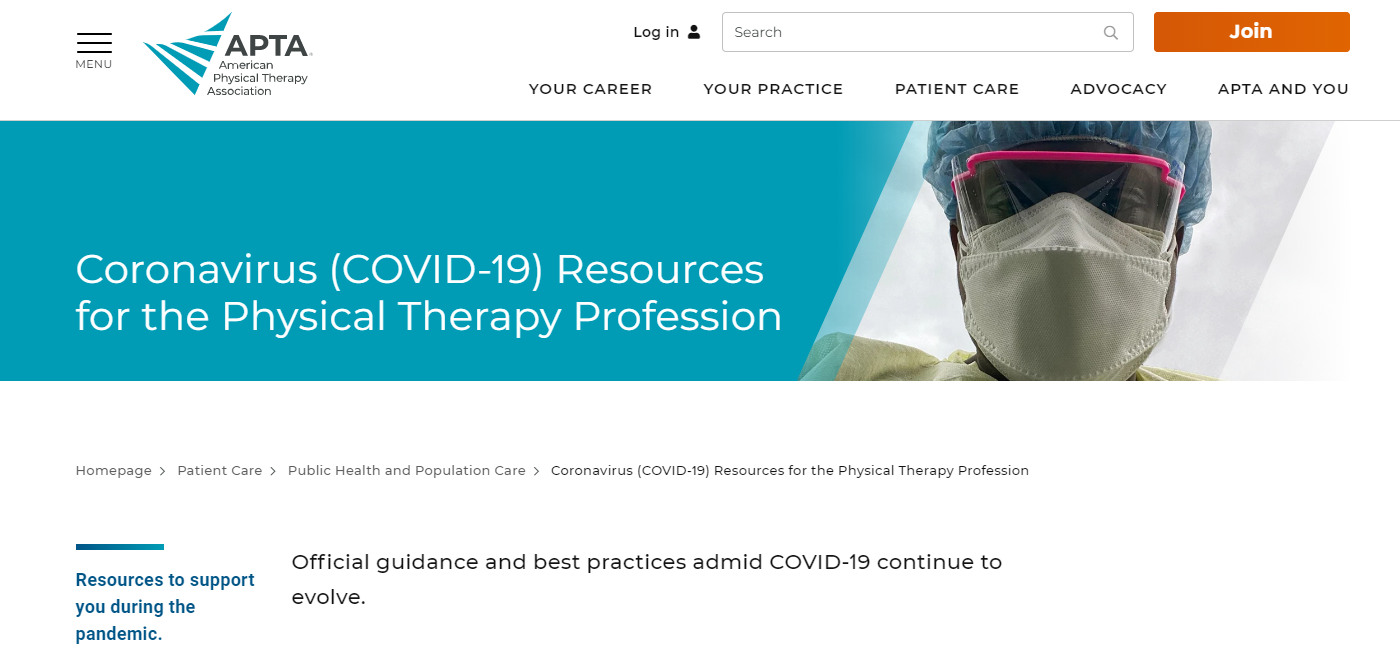 APTE: https://aptaeducation.org/members/covid-19-physical-therapy-education.cfm
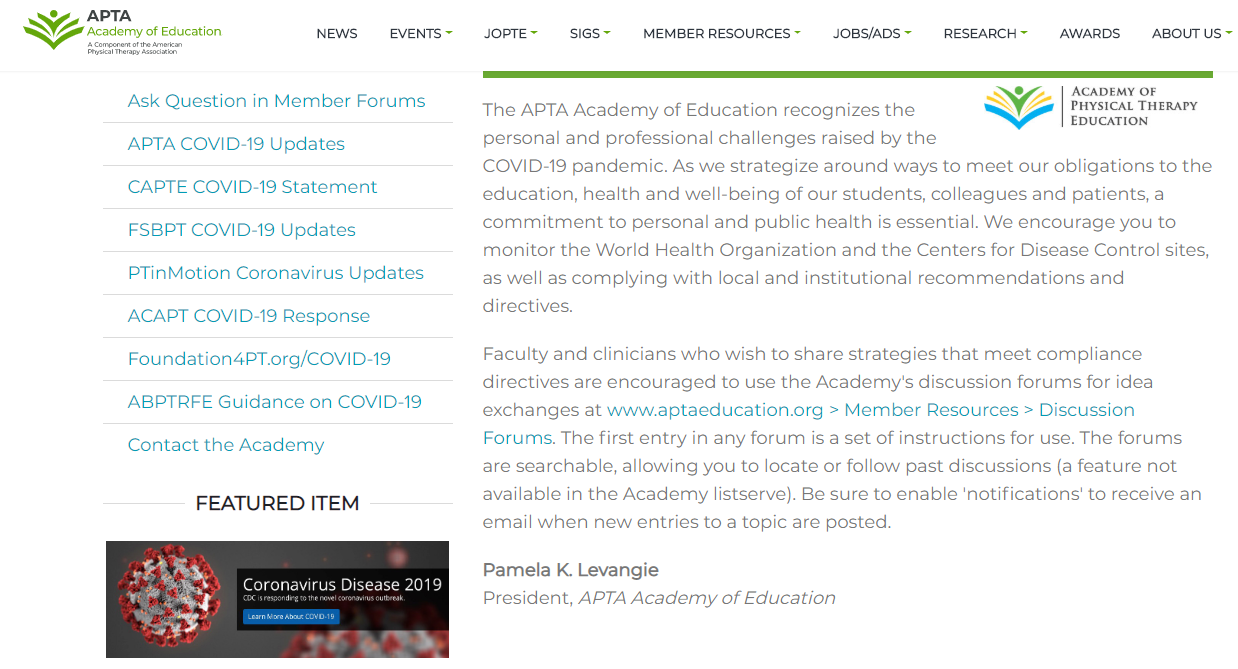 Student Preparation for Pandemic CEDifferently prepared vs. less prepared
Online lecture and labs
On-campus “PT Lab Boot Camp” intensives
Temperature and wellness screens
Pandemic topic education (PPE, Infection Contol, CDC guidelines)
Pandemic Attestation – legal statement on being informed and  accepting risk of participation in CE
Tracking Temps, WellnessCastleBranch: https://discover.castlebranch.com/
Clinical Site Onboarding Requirements inPreparation for Pandemic CE
Temperature and wellness tracking
14-day quarantine in locale of clinic
Travel restrictions
Provision of PPE
The first few weeks of Pandemic CE - What’s different?
Overall, from the academic side…not much
Outpatient orthopedic clinical sites – ramping up patient care after pandemic-related closures or decreases in caseloads
Some telehealth
COVID-19 Exposure
Potential Exposure:Risk Assessment and Work Restrictionshttps://www.cdc.gov/coronavirus/2019-ncov/hcp/guidance-risk-assesment-hcp.html
Options for completion of clinicals post quarantine
Allow for shortened clinical – CAPTE pandemic guidelines may allow for this
Extend clinical by # days missed in clinic if possible for clinic and curriculum
Require additional clinical weeks – up to a full clinical – at a later time when  clinical and curricular availability allows
CE Pandemic Points of Discussion
How are schools preparing students differently for clinicals during Coronavirus times
school-based requirements
clinic-based requirements
What are clinics and schools learning from the first few weeks of resuming clinicals for many clinics/PT programs?
What recommendations do you have or resources do you need based upon these observations/learning points?